National WIC Association
2019 Annual Education and Training Conference
Sunday, April 7, 2019, 2:15-3:15 pm
Challenges and Opportunities 
for the WIC Workforce

Nancy Nesa, MA, RDN 
CDPH WIC Career Development Coordinator
nnesa@sdsuwic.com, WICcareercorner.com
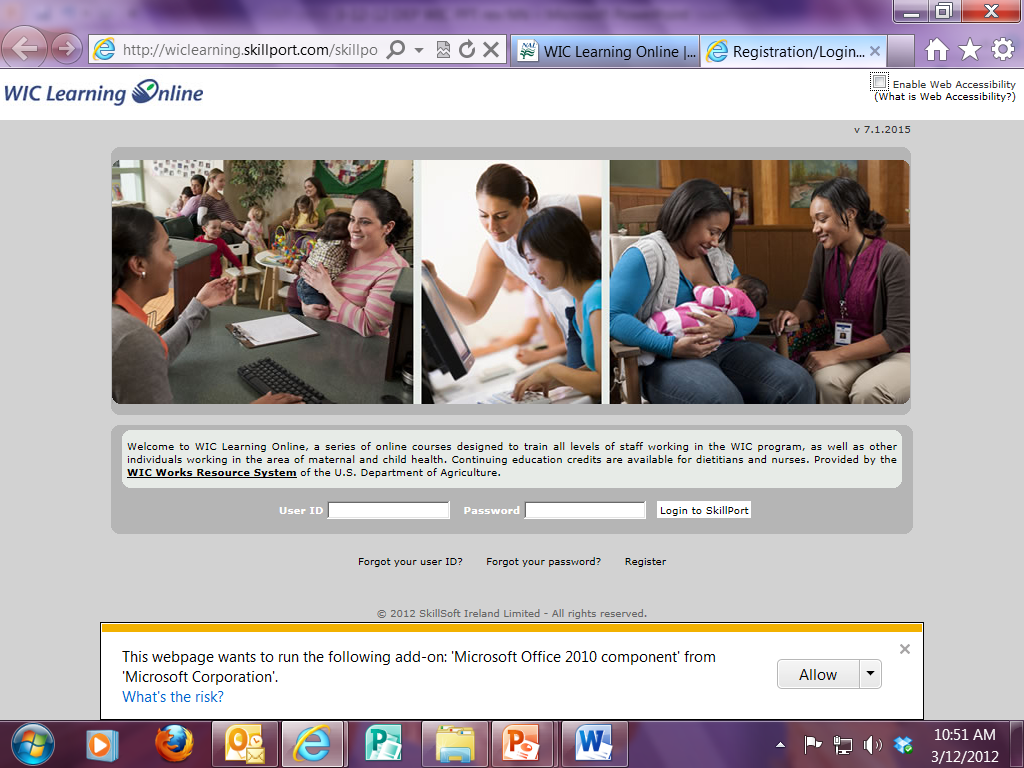 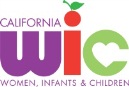 CDPH WIC Career Development & Dietetic Internships 2-4-19
1
U.S. Population Will Become Increasingly Diverse
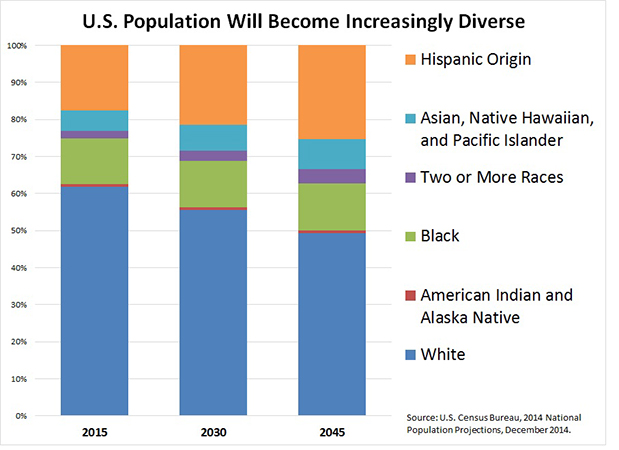 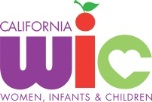 2
CDPH WIC Career Development & Dietetic Internships 2-4-19
2017  DIVERSITY
California’s Population
39,600,000, US Census Bureau, 2017)
U.S. Population
326,000,000, US Census, 2017
CDPH WIC Career Development & Dietetic Internships 2-4-19
3
U.S. Population
U.S. RDs ≈205,000 
(CDR 4/1/2019)
4%
4%
California’s Population
CDPH WIC Career Development & Dietetic Internships 2-4-19
4
Recruiting, Hiring and Retaining a Qualified Nutrition Workforce
CDPH WIC Career Development & Dietetic Internships 2-4-19
5
Registered Dietitian Nutritionist (RDN) Education (ACEND 2018)Step 1:  Bachelor’s Degree, Accredited Didactic Program in Dietetics (DPD)Step 2:  Supervised Practice/Dietetic InternshipStep 3:   National Registration Exam
1-1-2024 Master’s Degree
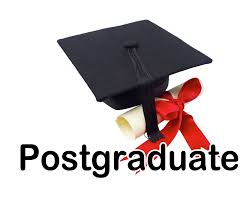 CDPH WIC Career Development & Dietetic Internships 2-4-19
6
Increasing Diversity of Nutrition Graduates
7
CDPH WIC Career Development & Dietetic Internships 2-4-19
CDPH WIC Career Development & Dietetic Internships 2-4-19
8
2018 Diversity of California
WIC Participants 1.1 Million
2019 Diversity of U.S. 
RDNs 205,000
9
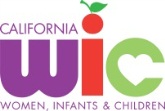 CDPH WIC Career Development & Dietetic Internships 2-4-19
[Speaker Notes: WIC is focused on meeting the needs of participants in California and the needs can’t be met without RDs –Started to GROW OUR OWN
Almost 40 m people and almost 40% are Hispanic and only 3% of our membership is Hispanic--
We can’t begin to make a difference in the problem of health disparities without a more diverse workforce in California and the nation.]
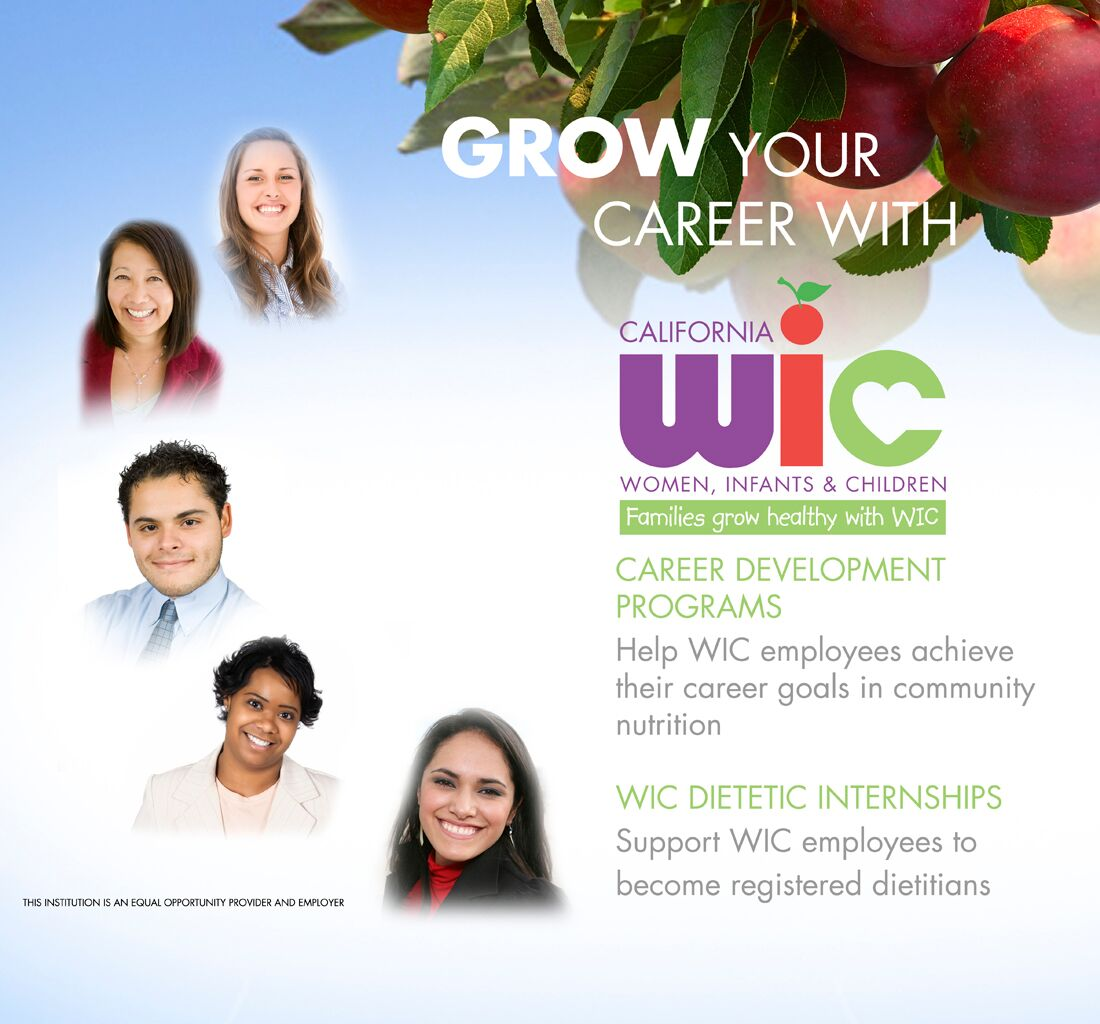 10
CDPH WIC Career Development & Dietetic Internships 2-4-19
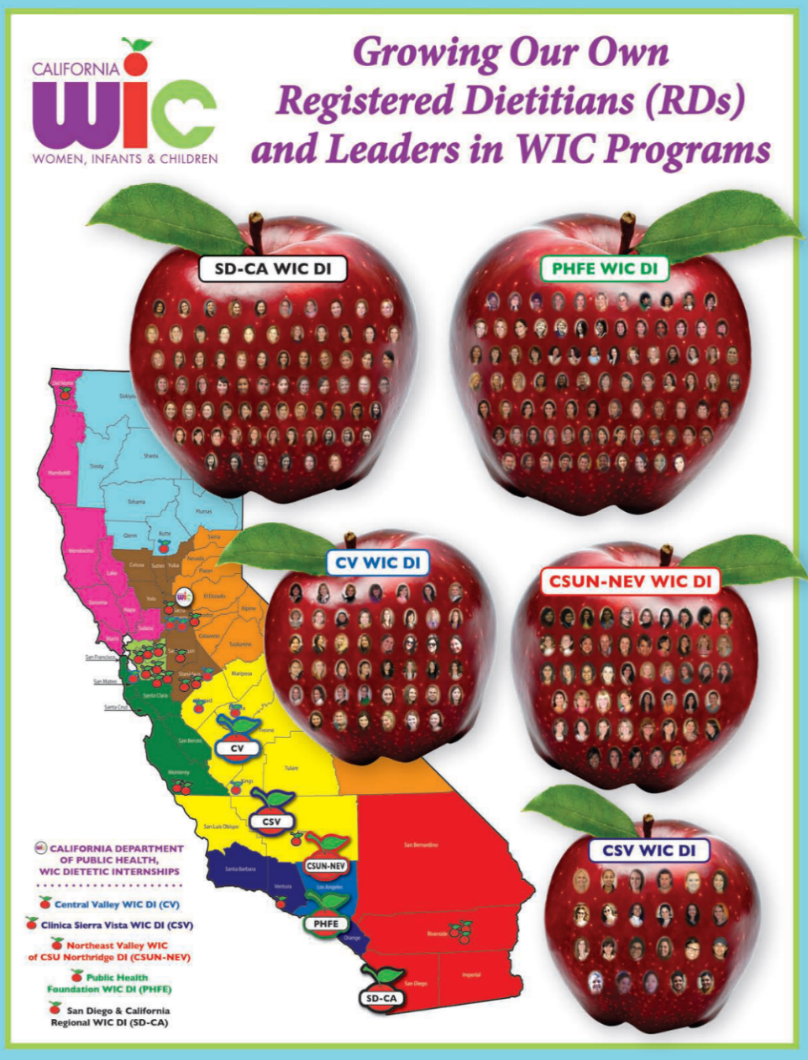 CDPH WIC Career Development & Dietetic Internships 2-4-19
11
1996-2018 Diversity of WIC Dietetic Interns (370)
73% are fluent in 2 or more  languages
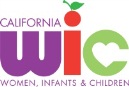 12
CDPH WIC Career Development & Dietetic Internships 2-4-19
Evaluate current staffing needs and ability to meet challenges
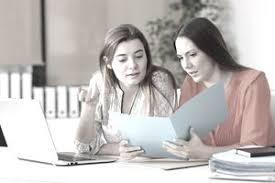 CDPH WIC Career Development & Dietetic Internships 2-4-19
13
Opportunities and actions to protect and strengthen WIC’s nutrition workforce
CDPH WIC Career Development & Dietetic Internships 2-4-19
14
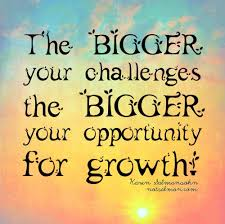 Prepare for Challenges
Evaluate, expand qualifications and strengthen abilities 
Increase recognition of WIC services, benefits and careers
Support underrepresented students
Train future nutrition professionals
Mentor employees and students to grow their careers.
CDPH WIC Career Development & Dietetic Internships 2-4-19
15
Mentor Employees and Students
CDPH WIC Career Development & Dietetic Internships 2-4-19
16
Your Next  Step?
Nancy Nesa, MA, RDN 
CDPH WIC Career Development Coordinator
nnesa@sdsuwic.com, WICcareercorner.com
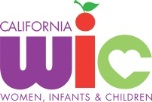 CDPH WIC Career Development & Dietetic Internships 2-4-19
17